RADIO ORBIT
Sun 10:00-13:00
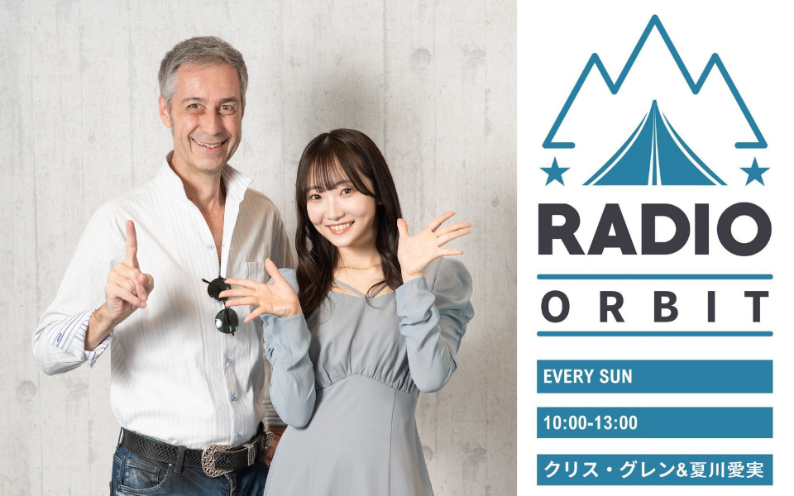